Saint-Petersburg State Agrarian University
and partners in PacAgro project
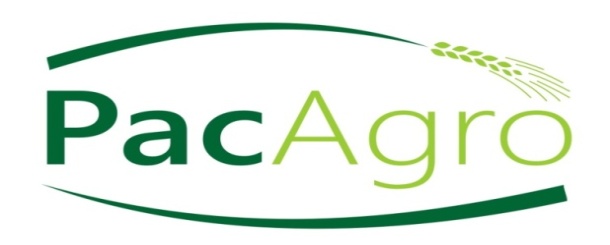 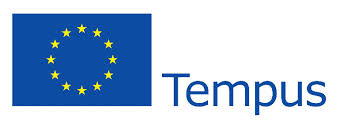 Saint-Petersburg  - Pushkin    2014
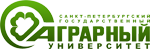 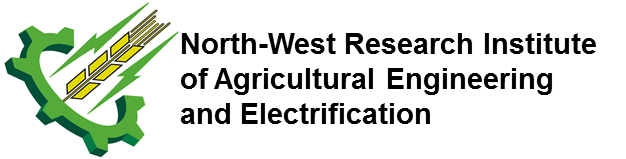 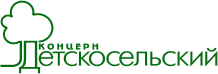 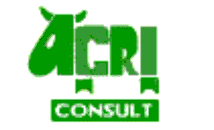 Saint-Petersburg State Agrarian University (SPbSAU) - one of the oldest agrarian educational institutions in North-West region of the Russia.
     This year it celebrates  110-th anniversary.

Currently 72,5% of the University teaching staff are PhD and Doctors of Sciences
The number of students varies about 8000. Foreign students-560; from 35 countries
The University provides curriculum on
 22 Baccalaureate Diploma Programs,
11 Master Programs
 6 Supplementary Educational Programs.
The school has formed 14 science majors and 26 Postgraduate Programs.
Educational and scientific activities at Saint- Petersburg State Agrarian University are carried out at  60 departments comprising 5 Institutions: 
 Institute of Agrotechnologies, Soil Science and Ecology; 
 Institute of Economics and Land Management; 
 Institute of Biotechnologies; 
 Institute of Management (incl. Law Faculty); 
 Institute Technical systems, services and energy 
Implementation of the main activities is carried out in close cooperation with:
Research and scientific institutions of Academy of Sciences,
leading universities
employers.
Project Manager, St. Petersburg State Agrarian University:  Smelik Victor Aleksandrovich, Doctor of Technical Sciences, Professor, Vice-Rector on Science . 
 Expert in educational activities  since 1996.
  Annually participates in the work of commissions for state and public accreditation of educational programs in higher educational institutions of Russia 
 As the head of the expert group (chairman, chairman deputy of the commission), educational programs expert participates in expert committees work.  
14 different examinations of educational programs of higher and vocational education were conducted in 2013. 
 Regularly takes an active part in meetings and workshops of the Ministry of Education and Science of the Russian Federation on the problems of specialists’ quality training improvement. 
 Is a member of the Advisory Council of the Higher Attestation Commission.  
Has successful management experience in leading scientific and technical projects.
Other members of St. Petersburg’s team
Other members of St. Petersburg’s team
Other members of St. Petersburg’s team
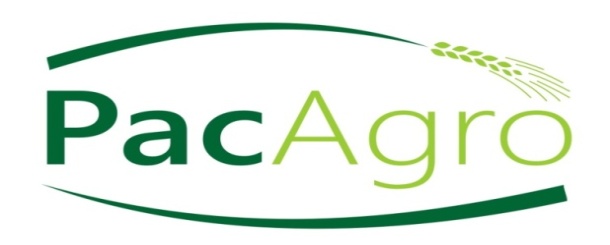 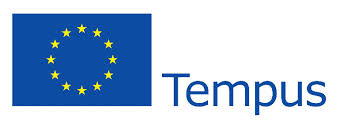 Saint-Petersburg State Agrarian University
has a wide net of partners, except above mentioned organizations

Thank you for your attention!
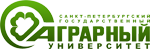 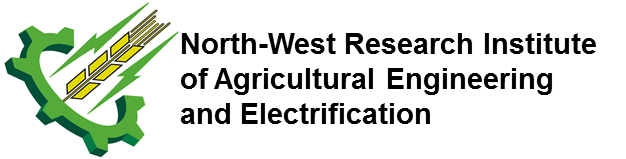 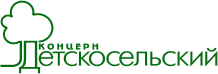 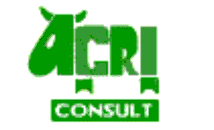